RECEPTOR FAMILIES
RECEPTOR FAMILIES
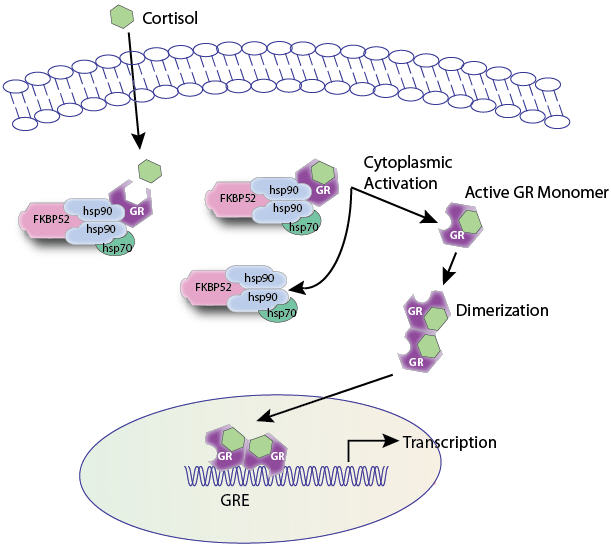 RECEPTOR FAMILIES
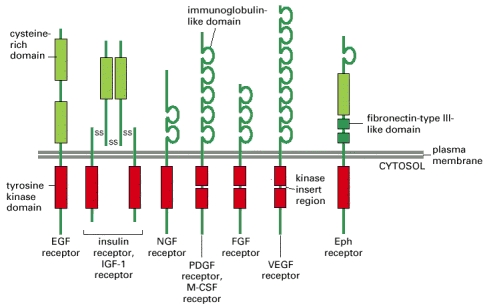 By
Prof. Omnia Nayel
Assoc. Prof. Osama Yousif
ilos
By the end of this lecture you will be able to :
Classify receptors into their main superfamilies
Recognize their different  transduction mechanism
Identify the nature & time frame of their response
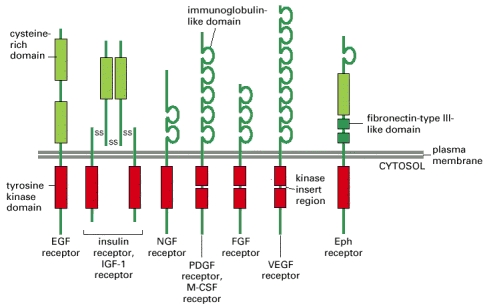 A RECEPTOR
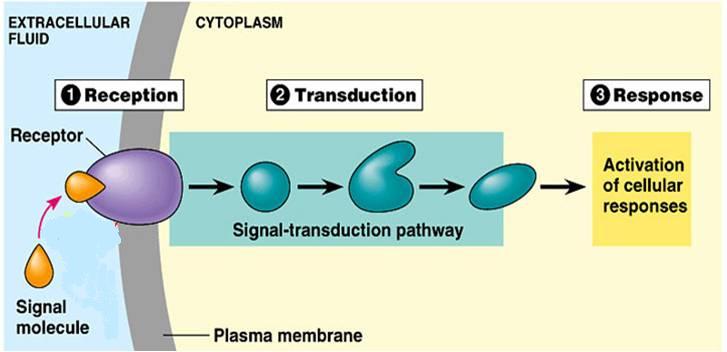 
Its Structure:
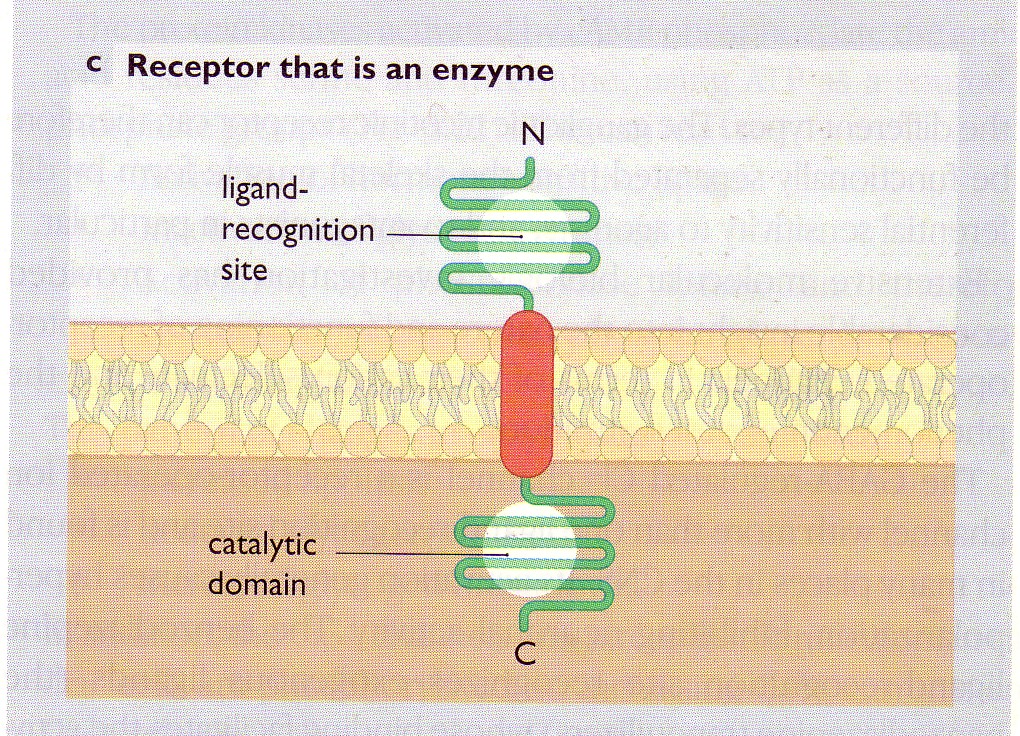 3
4
2
3.  Transduction
2.  Reception
4.   Response
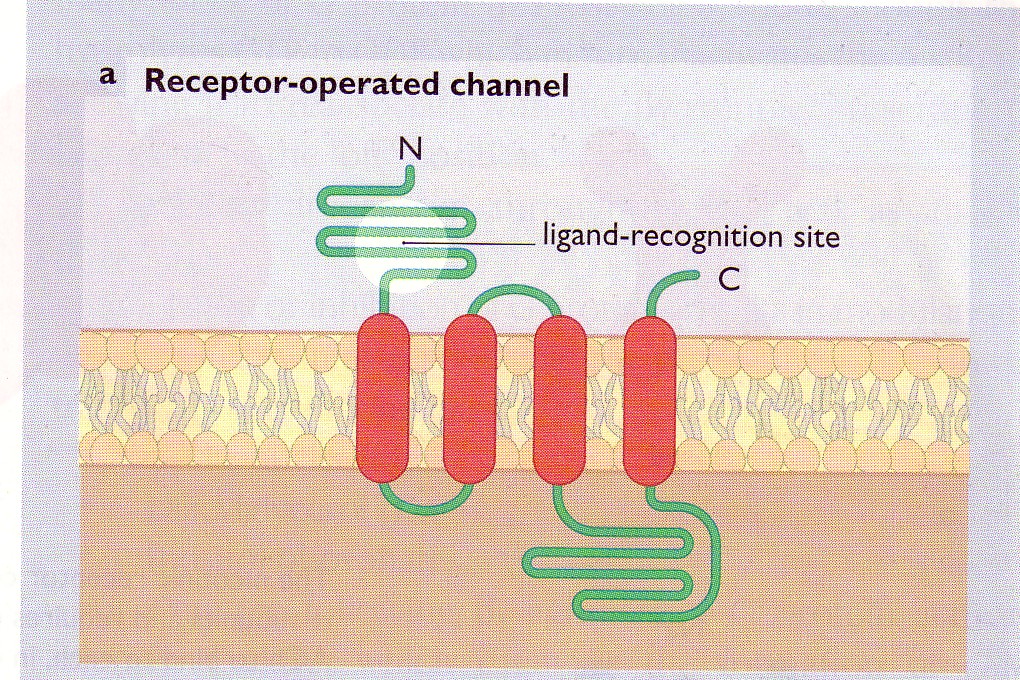 1
1.  Recognition

Coupler Transduction
Direct
RECEPTOR FAMILIES
Classified  according to their
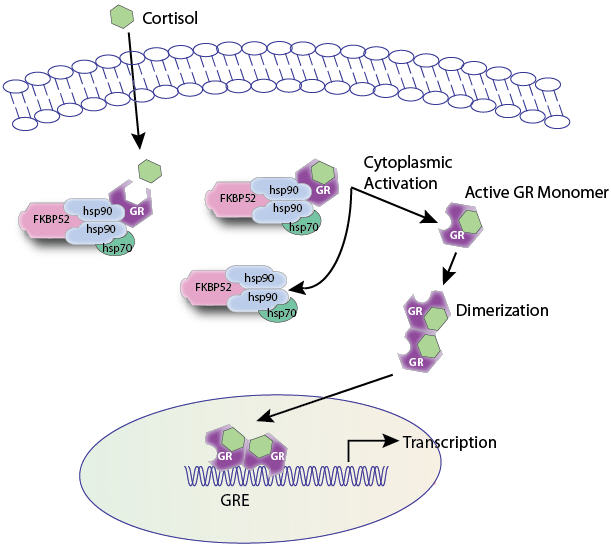 Location
Structure
Transduction Mechanism
Nature of Response
Time scale of Response
4  Main SUPERFAMILIES
Channel-Linked Receptor
G-Protein Coupled  Receptors
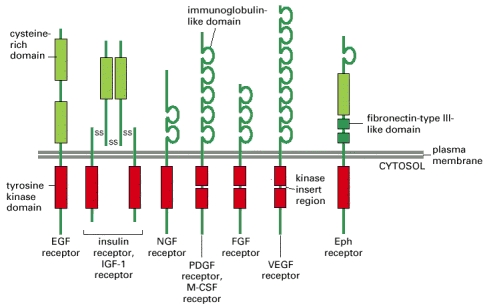 Enzyme-Linked Receptors
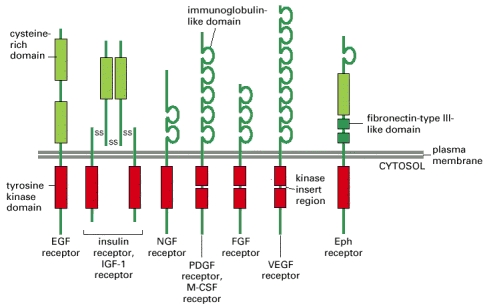 Nuclear Receptors
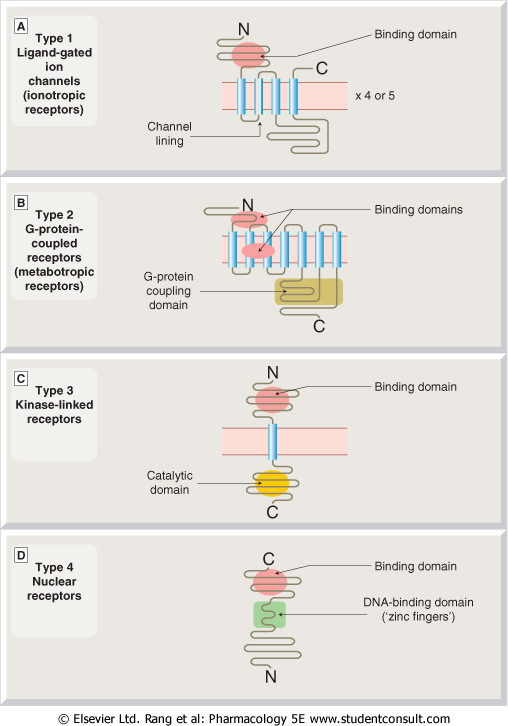 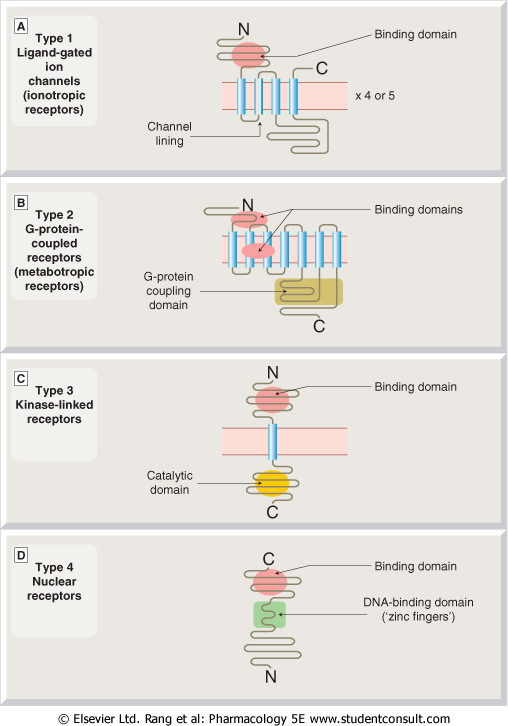 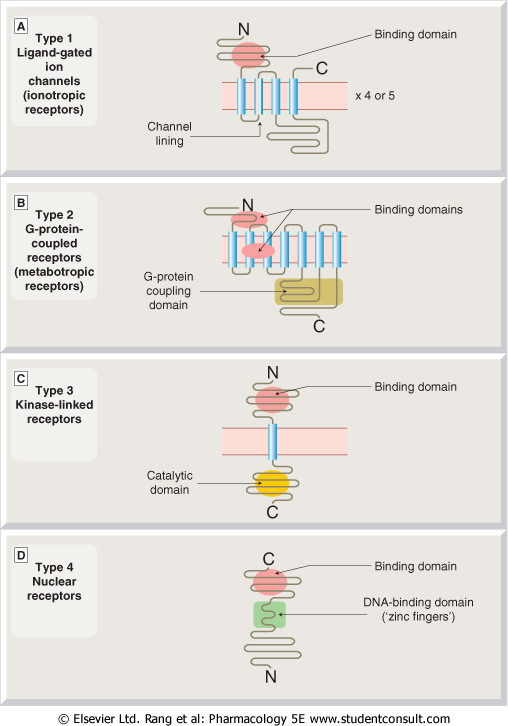 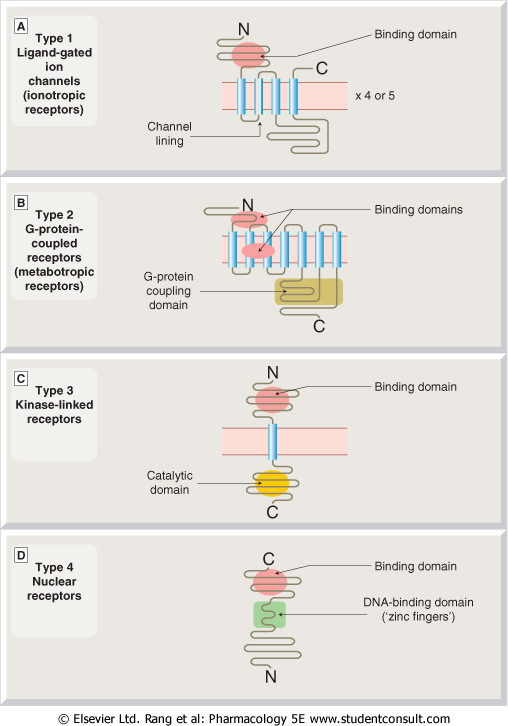 1
2
3
4
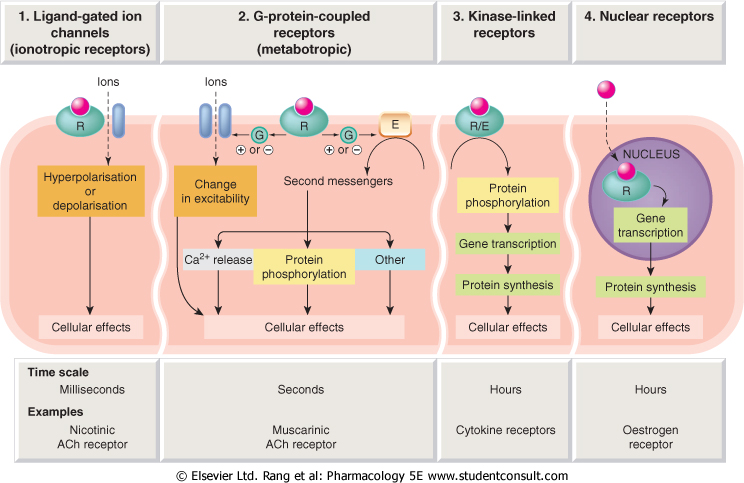 Conductance
Cell Signal  
Cell Signal 
Transcription 
& Translation
Minutes / Hours
Hours / Days
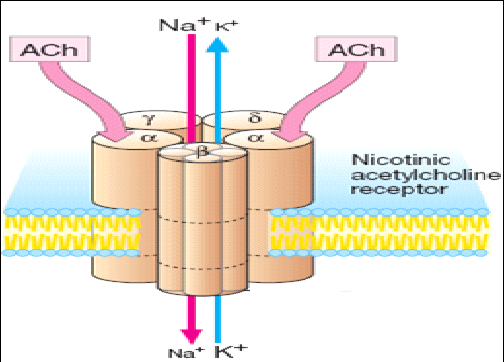 Channel-Linked Receptor
1
Ionotropic Receptor
Ligand-Gated-Ion Channel
Involved in  fast synaptic neurotransmittion occurring over milliseconds
It is activated directly when a ligand comes to bind to receptors that are incorporated as part of its structure 
Examples; 
Nicotinic Ach receptor activated by Ach
Different from  [Voltage-Gated ]Ion Channel
That is activated by a change in action potential 
Not by occupancy of a ligand
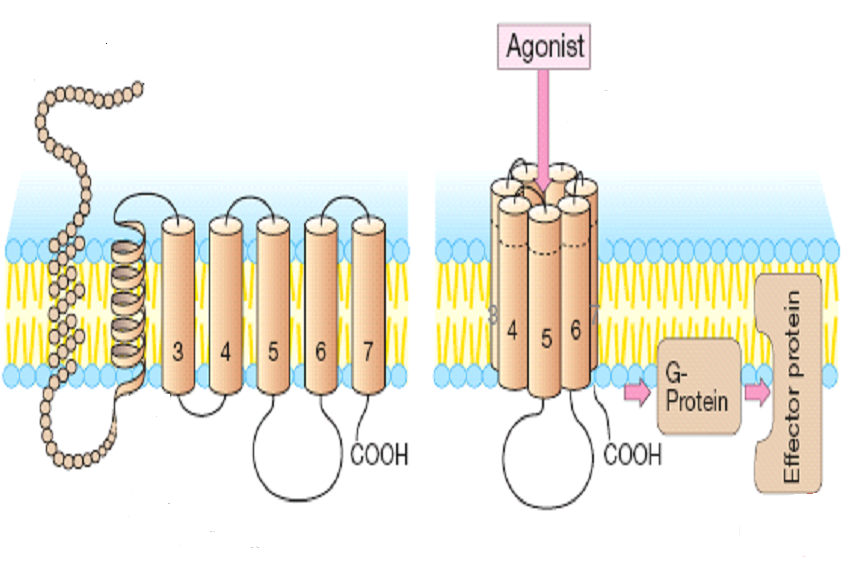 G-Protein-Coupled Receptor
2
Involved in less rapid transmission of
 Transmitters: Adrenaline at Adr R, Ach                            at mAch R …etc.
 Hormones; Glucagon 
 Others; Peptides, Purines, …etc
Agonist
Metabotropic Receptor
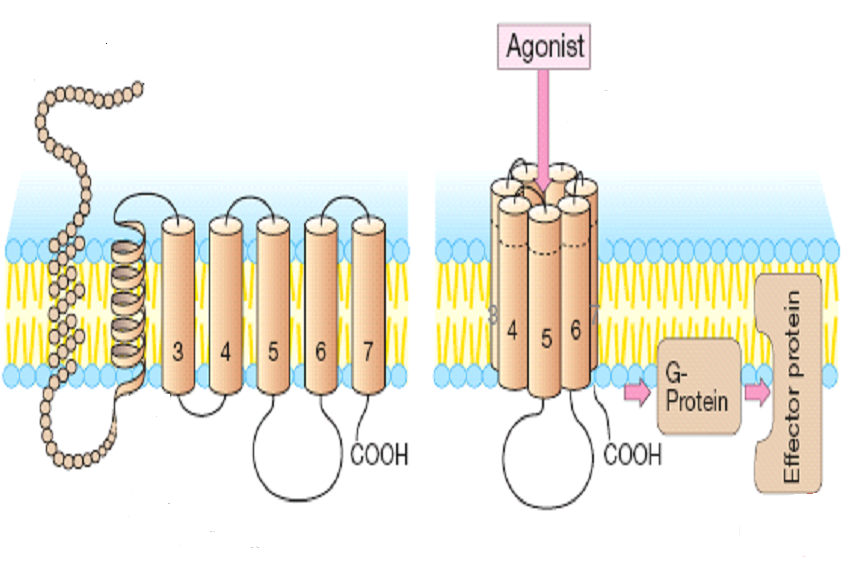 Go-between proteins
Coupler
a G-Protein
Is Composed of  3 subunits [  g] & Guanyle Di-Phosphate [GDP]
                 
G-Protein
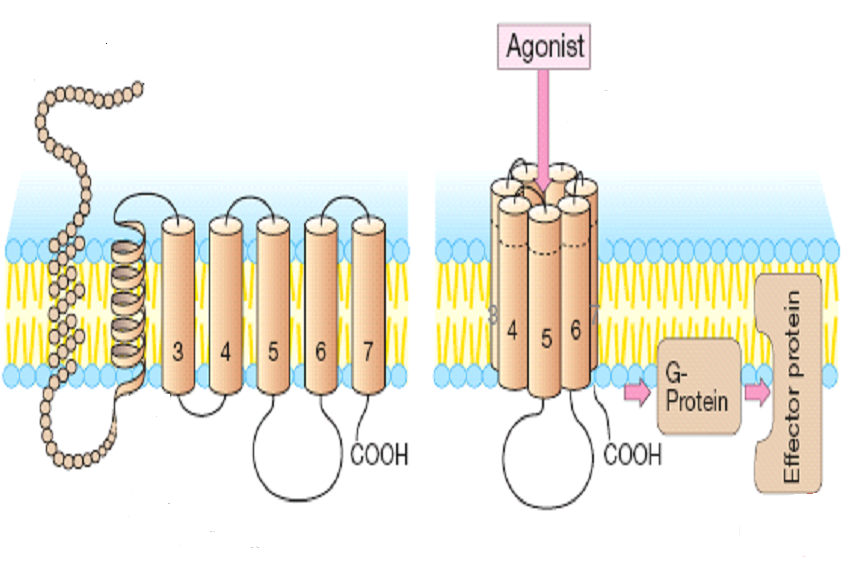 1. Agonist occupancy dissociates  [] subunit, so GTP replaces GDP & go to  activate  effector
2.  Agonist loss cleaves GTP by GTPase with return of GDP so [  g] bind again
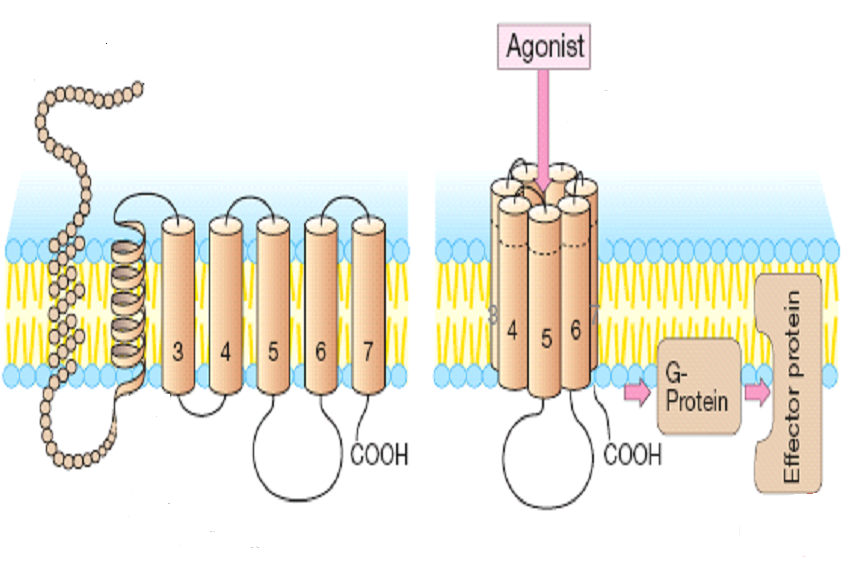 G-Protein-Coupled Receptor
2
Agonist
a G-Protein
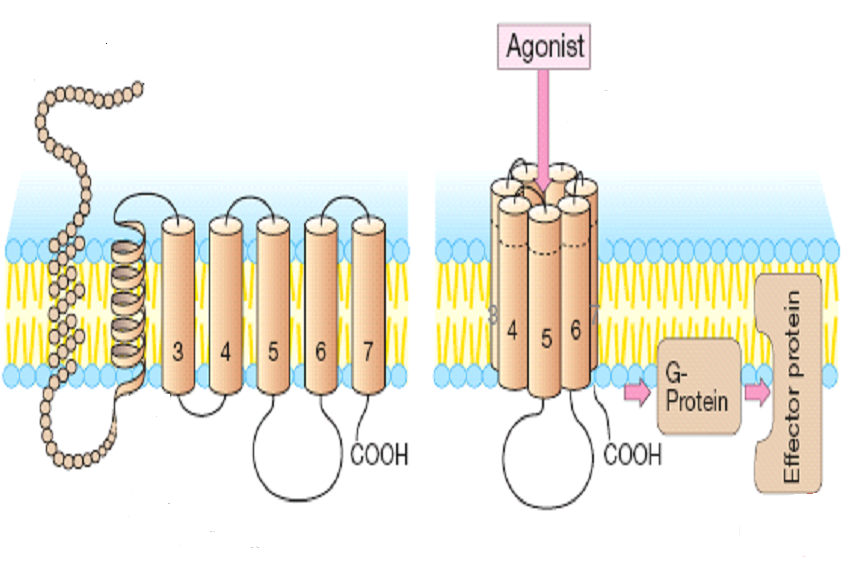 Metabotropic Receptor
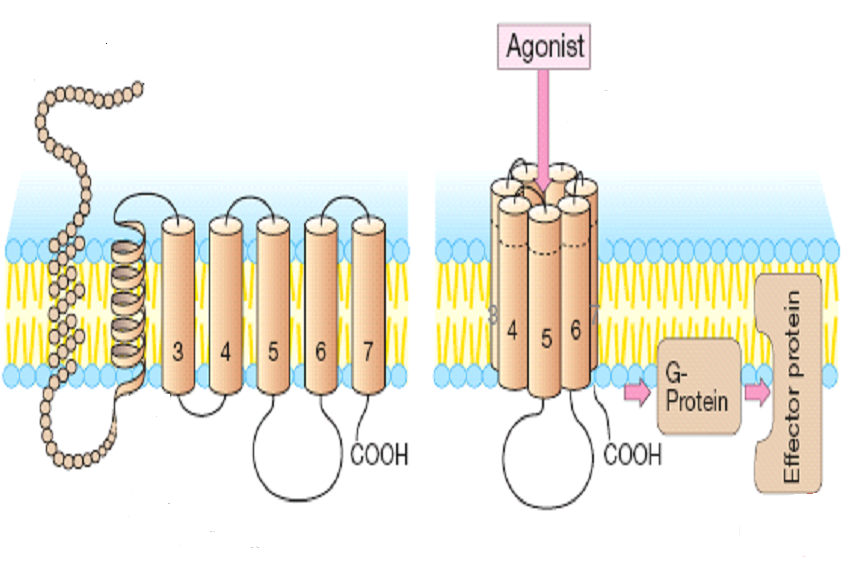 Go-between proteins
Coupler
?
RESPONSE
G-Protein
PHOSPHORYLATION OF  TARGET PROTEINS
An enzyme coupled to   2nd messenger                 Activates a Kinase
1.  Adenyl cyclase 	    cyclic Adenosine Mono-        Protein Kinase A
    	[AC]			Phosph [cAMP]	   	[PKA]

   2. Phospholipase C (PLC)Inositol triphsph. [IP3]        Ca++ intracellular		                                                                            CaM dependent PK [CAMPK]

 			    Diacyl Glycerol [DAG ]        Protein Kinase [PKC]
acts on Phosph Inositol di-Phosph [PIP2]
G-Protein-Coupled Receptor
Adenyle cyclase
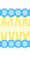 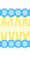 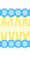 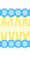 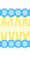 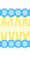 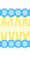 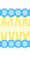 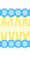 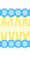 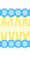 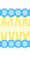 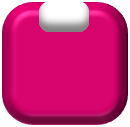 R
G-Protein
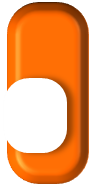 E
ATP
ATP
ATP
ATP
3 subunits [  g]
        	        + GDP
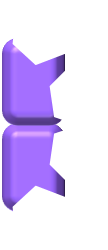 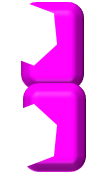 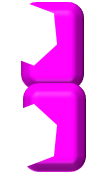 PKA
a
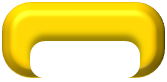 b
g
?
?
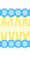 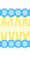 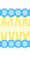 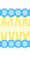 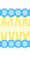 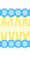 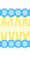 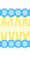 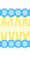 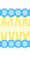 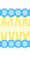 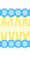 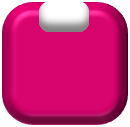 R
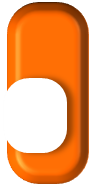 Channels
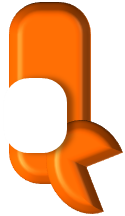 E
P
ATP
ATP
ATP
ATP
cAMP
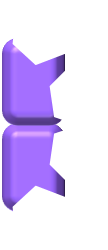 Enzymes
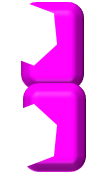 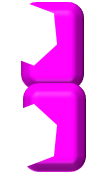 P
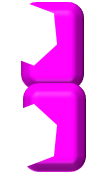 PKA
a
a
a
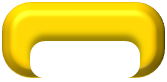 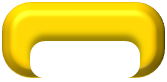 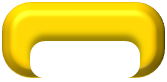 b
g
Cytoskeletal Proteins
P
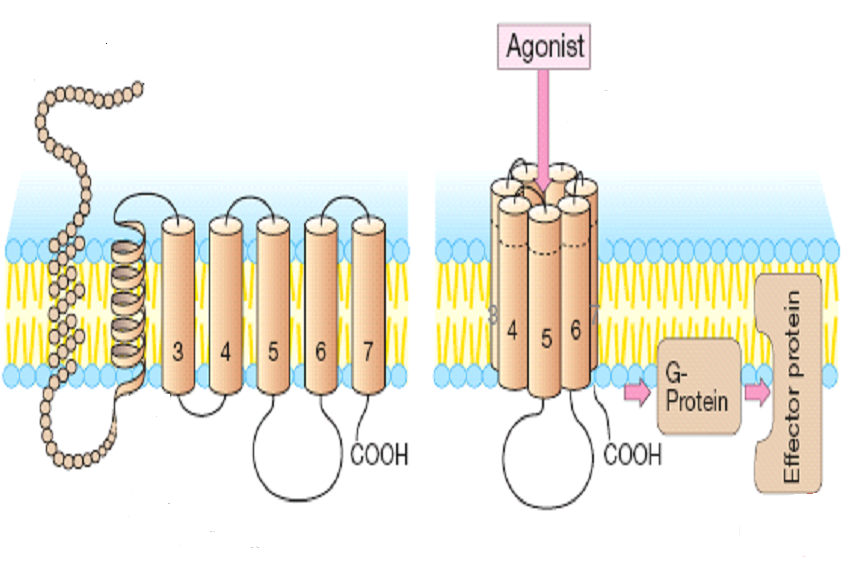 G-Protein-Coupled Receptor
2
Agonist
a G-Protein
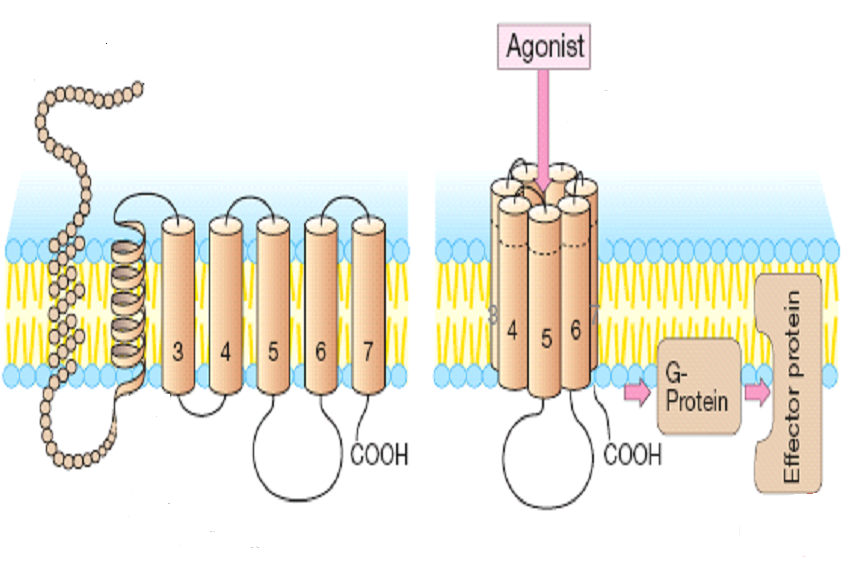 Metabotropic Receptor
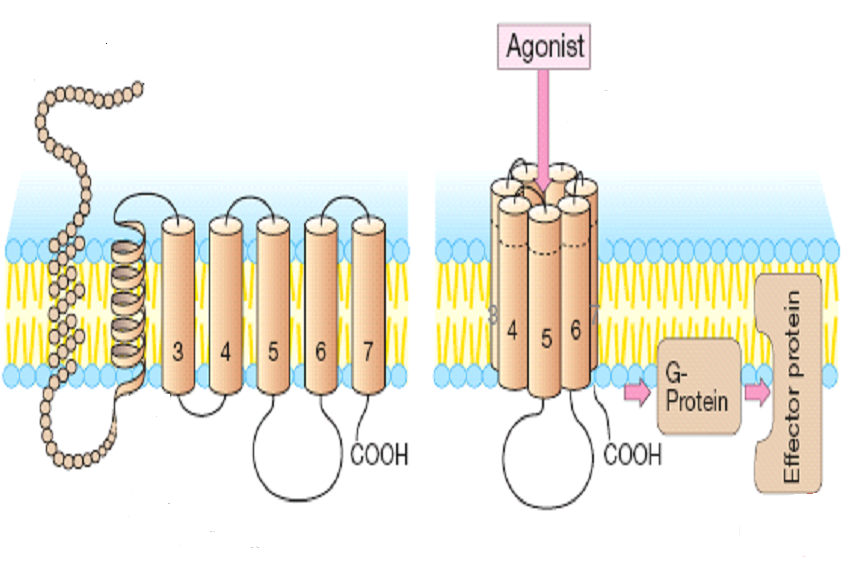 Go-between proteins
Coupler
?
?
RESPONSE
G-Protein
PHOSPHORYLATION OF  TARGET PROTEINS
An enzyme coupled to   2nd messenger                 Activates a Kinase
1.  Adenyl cyclase 	    c yclic Adnosine Mono-        Protein Kinase A
    	[AC]			Phosph [cAMP]	   	[PKA]

   2. Phospholipase C (PLC)Inositol triphsph. [IP3]        Ca++ intracellular		                                                                            CaM dependent PK [CAMPK]

 			    Diacyl Glycerol [DAG ]        Protein Kinase [PKC]
acts on Phosph Inositol di-Phosph [PIP2]
G-Protein-Coupled Receptor
Phospholipase C
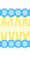 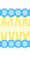 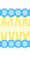 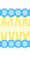 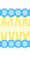 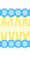 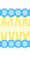 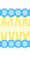 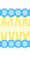 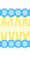 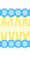 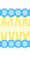 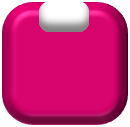 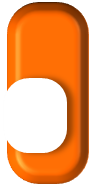 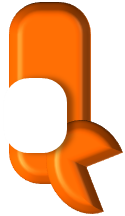 E
DAG
PIP2
Channels

Phosphatidic a
Inositol
↑
P
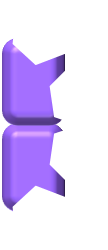 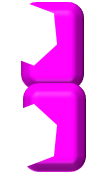 PKC
IP3
?
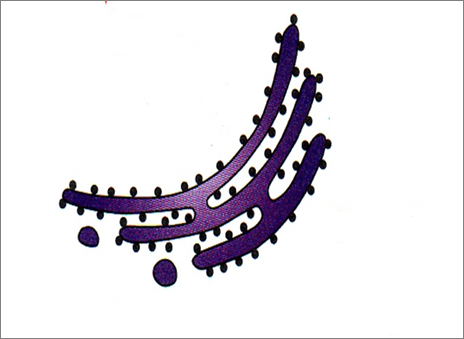 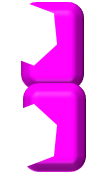 ?
CAMPK
Ca++
+CaM
P
P
a
a
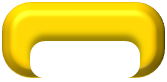 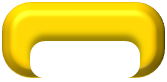 b
g
P
Enzymes
P
Cytoskeletal Proteins
G-Protein-Coupled Receptor
Are the Most Abundant Type
Different Classes of Receptors
Ach R 	        n, m      	  Adrenergic R 	    a & b
Different Receptors Subtypes
m Ach; m1, m2, m3, m4
b Adrenergic receptors; b1, b2 , b3
Difference  in their related G-Protein Classes
Divided according to their α-subunits  into Gs, Gi and Gq
Gs and Gi produce, respective, stimulation and inhibition of AC
Gq is linked to activation of PLC-IP3 -Ca++ CaM & PKC
ADRENOCEPTORS
a1 Adrenoceptors couple to Gq to stimulate PLC.
a2 Adrenoceptors couple to Gi to inhibit AC.
b1&2 Adrenoceptors couple to Gs to stimulate AC
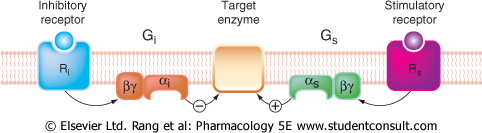 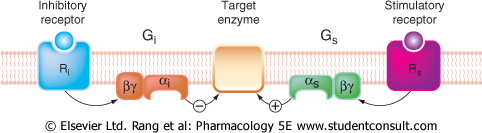 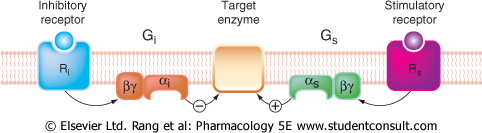 Adr
Adr
+
Inhibitory Receptor
Stimulatory Receptor
Gi
Gs
AC
b Adrenoceptor
a2 Adrenoceptor
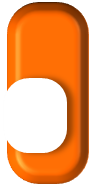 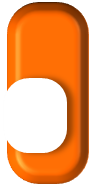 cAMP
↑cAMP
CHOLINERGIC RECEPTORS
M1 & M3 Ach receptors couple to Gq to stimulate PLC 
M2 & M4 Ach receptors couple to Gi to inhibit AC
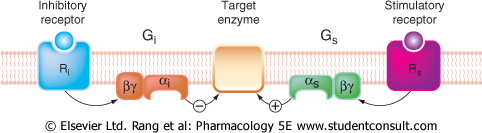 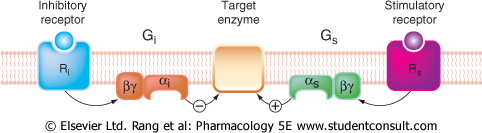 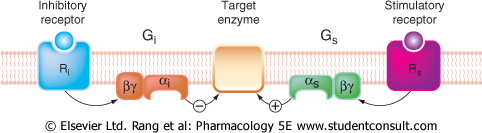 Adr
Ach
Stimulatory Receptor
Stimulatory Receptor
+
+
a1 Adrenoceptor
M3 Ach receptor
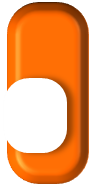 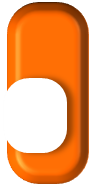 Gq
Gq
↑Ca ++
↑Ca ++
PLC
PLC
Bronchi
Blood Vessel
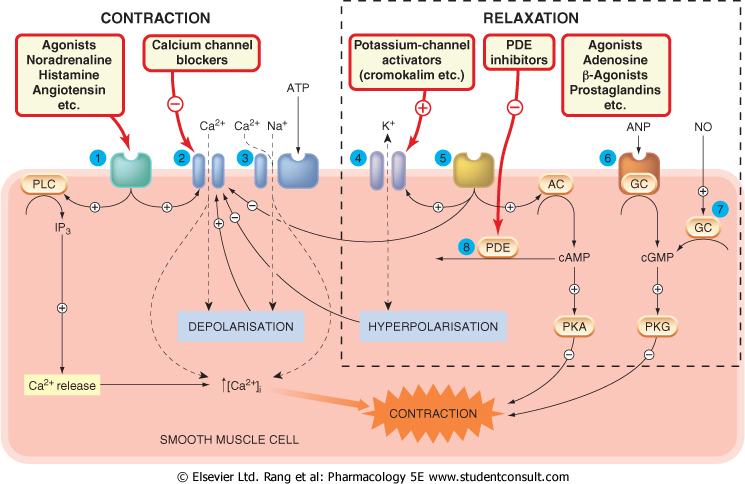 Complexity of a response is governed by many ligands, receptors & effectors
Enzyme-Linked Receptors
3
Involved in slow action of; hormones (insulin),  growth factors, cytokines, …..
Their cytosolic domain either:
1. Associate directly with an enzyme like guanyl cyclase [GC] as in atrial natriuretic peptide [ANP] receptor.
2. Possess intrisic kinase activity (as tyrosine or serine/threonine kinase) that can phosphorylate  itself  (autophosphorylation) & / or other proteins that dock or bind to it. Example;  insulin receptor
They control many cellular functions as motility, growth, different-iation, division & morphogenesis. 
This usually require many intracellular signaling steps that take time [min. to hrs.] to process.
Enzyme-Linked Receptors
3
1.Guanyle cyclase-Linked Receptors
They have a single transmembrane spanning element.
These have integral intrinic guanylate cyclase activity .
Their 2nd messenger is cyclic guanyl mono-phosph. [cGMP] 
→ activates PKG 
→ to phosphorylate other 
    down stream protein signaling molecules.
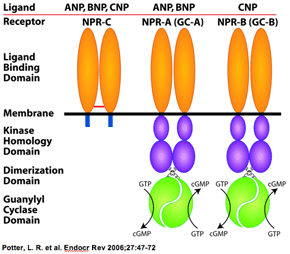 Example 
[ANP] Receptor
↑cGMP
3
Enzyme-Linked Receptors
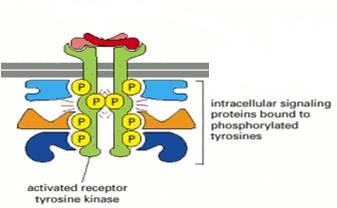 Tyrosine  Kinase-Linked Receptors
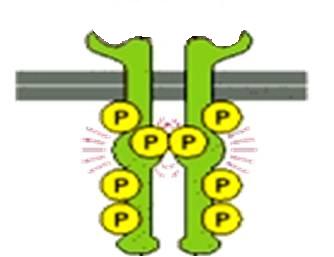 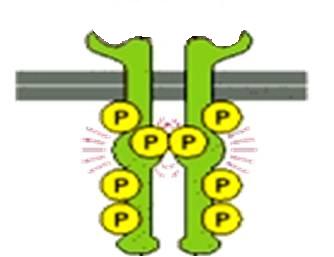 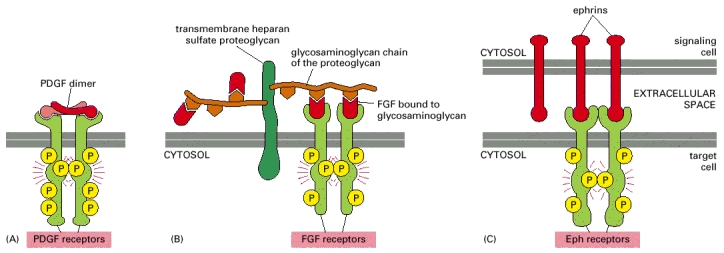 Ligands dimerize receptors
Activated Receptor autophosphorylates
Phosphorylate other proteins that it docks
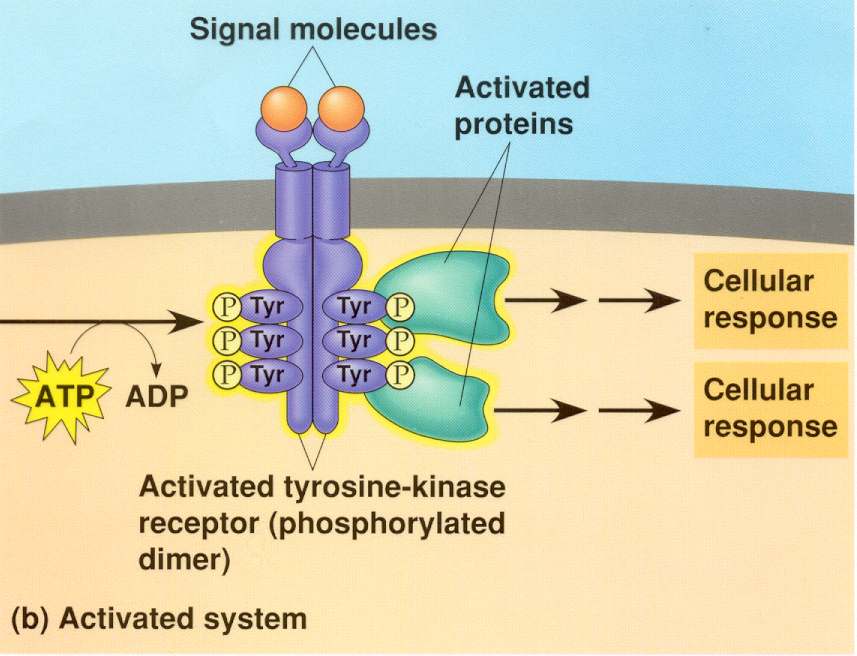 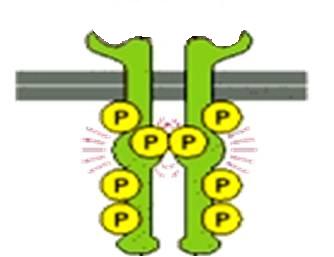 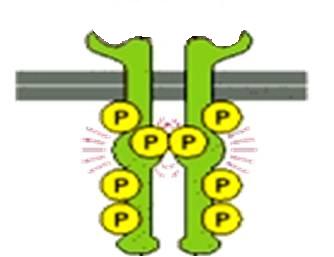 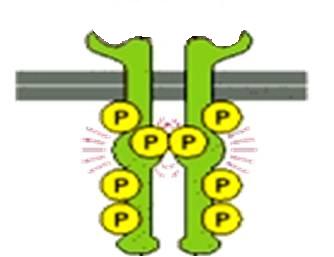 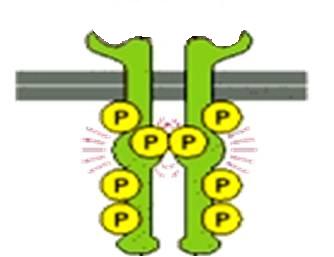 Phosphorylated docked proteins
Example 
Insulin Receptor
RESPONSE
3
Enzyme-Linked Receptors
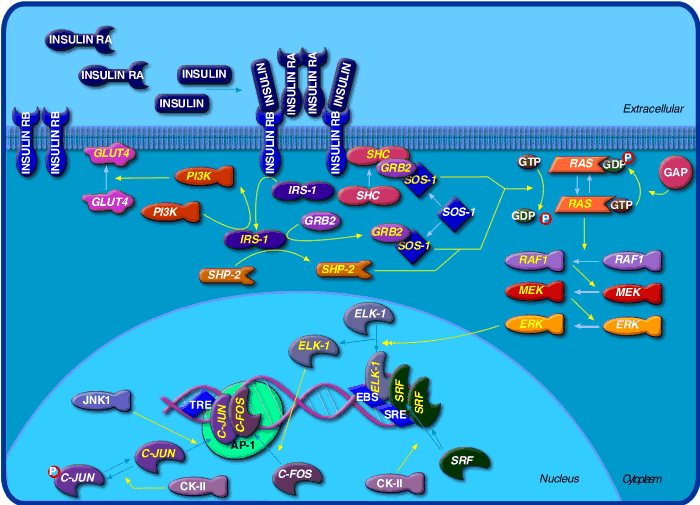 Non activated Insulin Receptor
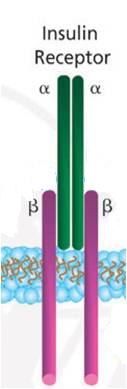 Activated 
Insulin Receptor
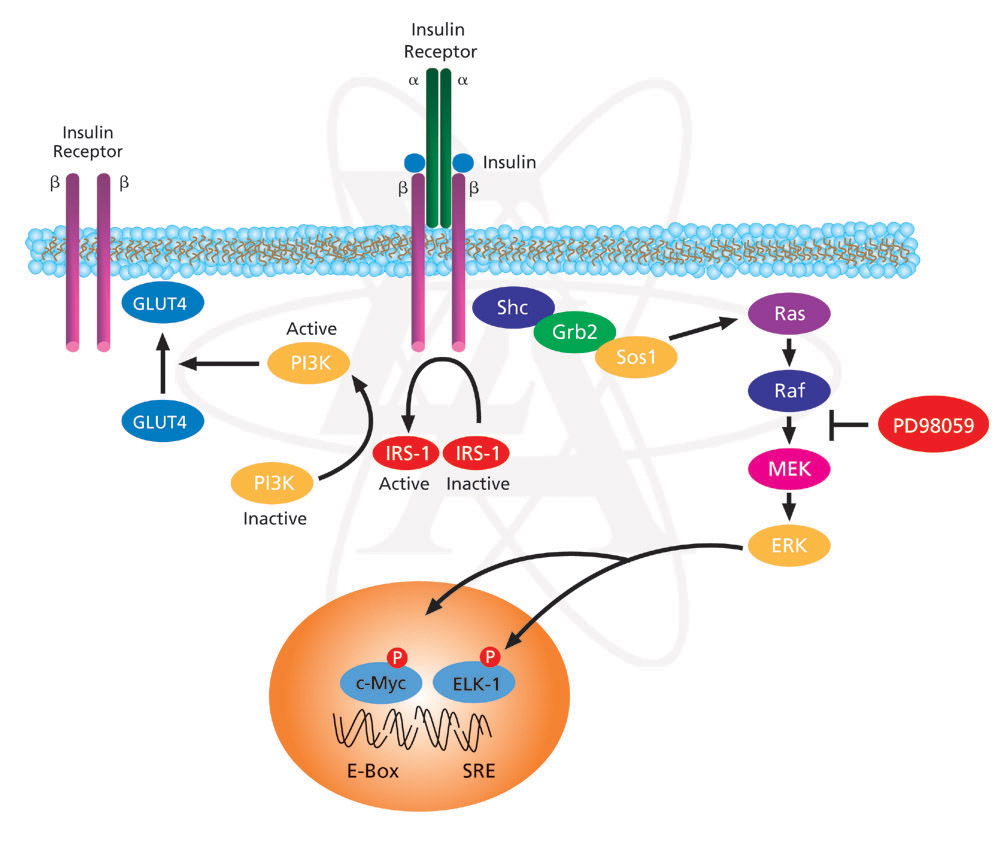 Tyrosine  Kinase-Linked Receptors
INSULIN RECEPTOR
Insulin
Are intra-cellularly located whether in cytosol or the nucleus.
Nuclear Receptors
4
Their  natural ligands are usually :
 Extracellular lipophylic hormones; steroids, thyroids, …etc
 Extracellular lipids; linolinic a., retinoic a. 
 Phosphorylated protein end product of 2nd messenger signaling
 Involved in regulation of PROTEIN SYNTHESIS →most slowest in action.
They possess an area that recognizes specific DNA  sequence in     the nucleus which can bind it. This sequence is called a     Responsive Element [RE]
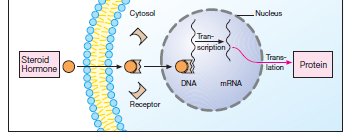 This means that the      activated receptors          are acting as  

 TRANSCRIPTION  FACTORS 
 [TF] → expressing or repressing target genes.
Protein
Translation
Transcription
Nuclear Receptors
4
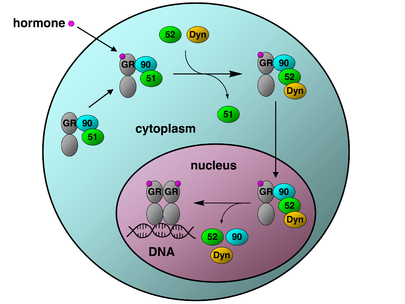 GLUCOCORTICOID [GC] RECEPTOR
proteins
The activated GC R complex
                         Up-regulates expression of anti-                              inflammatory proteins 
 Represses expression of pro-inflammatory proteins by preventing the translocation of their  transcription factors from the cytosol into the nucleus).
Nuclear Receptors
4
THYROID HORMONE
RECEPTOR
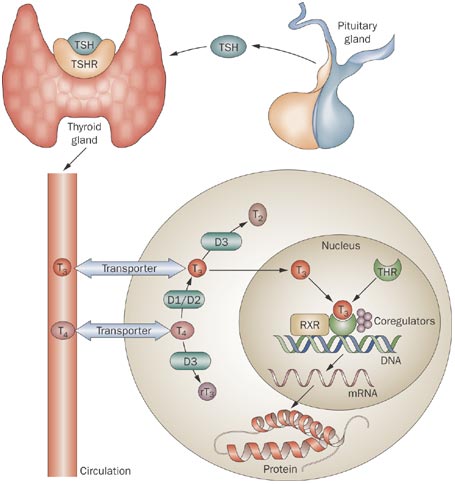 RECEPTOR FAMILIES
L
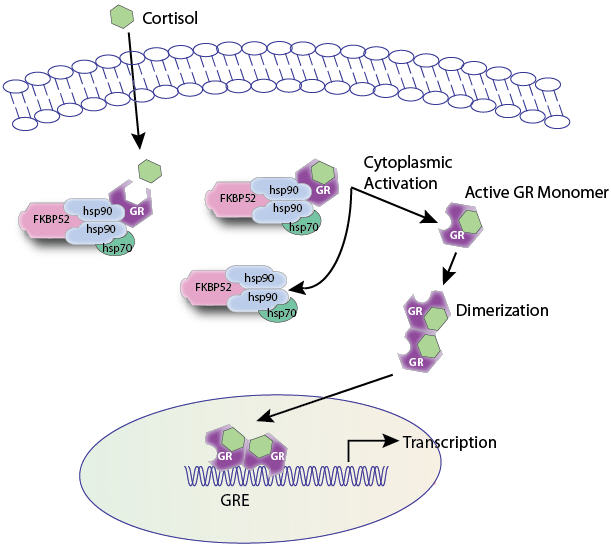 G
U
O
C
O
K
D